Articulations
Chapter 11 Joints
Joints
     b) Fibrous Joints
	1) connections between adjacent bones
	2) syndesmoses to gomphoses
	3) ex.suture 
     c) Cartilagenous Joints
	1) cartilage joins bones
	2) symphysesto synchondroses
	3) ex. Pubic symphasis
	4) may be converted to bone →synostosis
     d) Synovial Joints 
	1) bones seperated by joint cavity containing synovial fluid
	2) know the anatomy  (slide 5)
Fibrous joints
Figure 11.2 page 249 in book
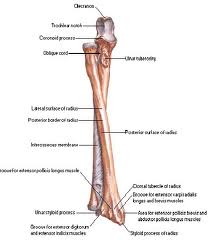 Figure 11.1 page 249 in book
Cartilagenous Joints
Figure 11.4 page 250 in book
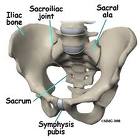 Synovial Joints
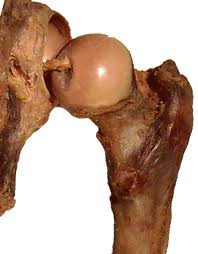 Figure 11.6 page 253 in book
Classification of Joints is based on anatomical structure
	A. Fibrous – Articulating bone held together by fibrous tissue
		1) fiberous tissue joins bones
		2) immobile to slightly mobile
			a. suture  (in skull) 
			b. syndesmoses held by sheets of coll. Fibers
				- found btw. radius -ulna; tibia -fibula
			c. gomphoses- anchoring joint teeth and jaw
	B. Cartilaginous- Articulating bone held together by  cartilage
		1. allows limited movement in response to twisting and 		compressing
		2. two types	
			a. Symphyses -forms a pad of fibrocartilage which 			cushions and allows limited movement (pubic 			symphysis)
			b. Synchodroses- costal cartilage –ribs
C. Synovial- Articulating bone capped with cartilage and ligaments with a fluid filled sack.
		1. freely movable
		2. contain synovial fluid for lubrication	
		3) classified by type of mobility and structure
			-gliding, hinge, pivot, condyloid, saddle, ball and 			socket
			a. gliding- movement side to side ex. Intercarpal
			b. hinge- act as a hinge on a door ex. Knee, elbow
			c. pivot- rotate around a axis ex. Forearm; skull, atlas
			d. condyloid-  angular movement in 2 directions  ex.  			Wrist
			e. saddle-shaped like a saddle with a wide range of 			motion ex. Opposable thumb, inner ear
			f. ball and socket-multiaxial articulation, widest range 			of motion ex. Hip, shoulder

Diagrams p.255-256
Chapter 11 Joints
Joints
D.Synovial Joints 
	1) bones seperated by joint cavity containing synovial fluid
	2) anatomy
		a) joint capsule – contains synovial fluid
		b) synovial membr.- tissue which secretes fluid
		c) articular cartilage- hyaline cartilage
		d) synovial fluid – slippery lubricant
		e) meniscus- pad of cartilage between articulating 		bones. Absorbs shock and pressure. Distributes force.
		f) accessory structures:
			1)tendons , ligaments help stabilize joint; form 			joint capsule
			2) bursae, tensheathes: synovial membrane 	secretes synovial fluid; lubricates, cushions.
e. movement of synovial joints (angular)
			1. flexion- decrease joint angle
				dorsiflexion- elevate foot
				plantarflexion- rise on toes
			2. extension- opposite of flexion (180*)
				hyperextension- beyond 180*
			3.abduction- movement away from the body
			4. adduction- opposite toward body
		f. movement of synovial joints (circular)
			1. rotation- movement of body part around it’s 			own axis. Ex shake head; twist spine
				- supination- palm faces upward/forward
				- pronation- palm faces backward/down
			2. circumduction- rotation so a cone is traced.
g. movement of synovial joints (special)
		1. inversion- sole of foot inward(medially)
		2. eversion- sole of foot outward( laterally)
		3. protraction- movement of part forward(jaw)
		4. retraction- movement backward(shoulders)
		5. elevation- raised body part	
		6. depression- lowers body part
Chapter 9 Joints
7. Joints
d) Synovial Joints 
	3) freely movable (diarthrotic)
	4) arthritis – joint inflammation
		a) osteoartheritis-wear and tear  on the joints causing pain and inflammation
		b) rheumatoid arthritis – pain & inflammation caused by an auto immune attack against joint tissues.
Joints to know
Shoulder p.265
Knee p.253
Hip p.269
Spine p.255
Elbow p.267